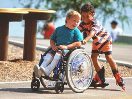 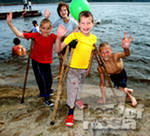 О ТЕХ, КТО НЕ ПЛАЧЕТ…
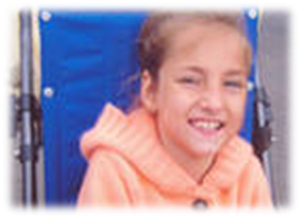 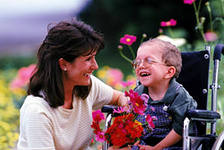 Презентация, посвященная Дню Инвалидов
3 декабря – Международный день инвалидов
ДЕТИ ИНВАЛИДЫ
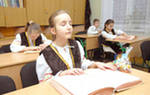 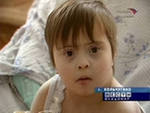 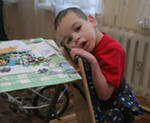 Детям-инвалидам помогают заниматься лечебной гимнастикой
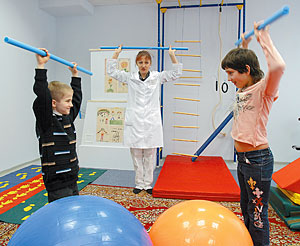 Для них строят специальные пандусы. Помогают передвигаться.
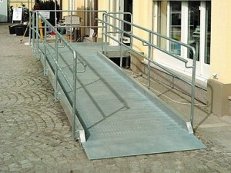 Воспитывают для слепых собак поводырей
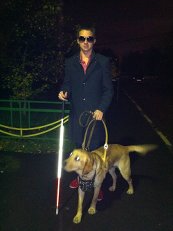 Занимаются индивидуально и по интернету
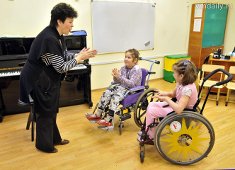 Устраивают для них представления и концерты
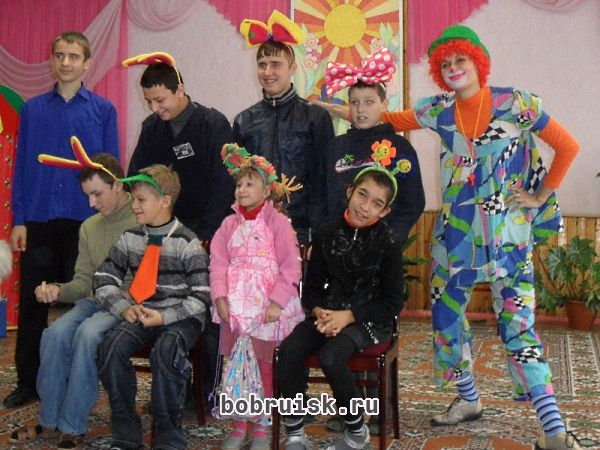 Их просто любят…
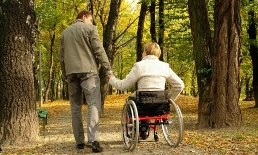 Дети инвалиды занимаются танцами
Катаются на лошадях,играют в футбол
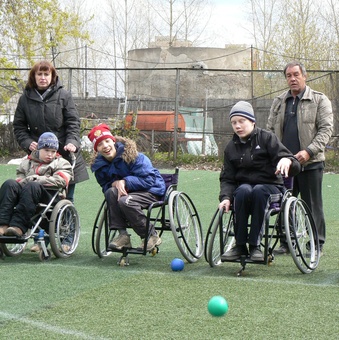 А также участвуют в паралимпийских играх и занимают призовые места
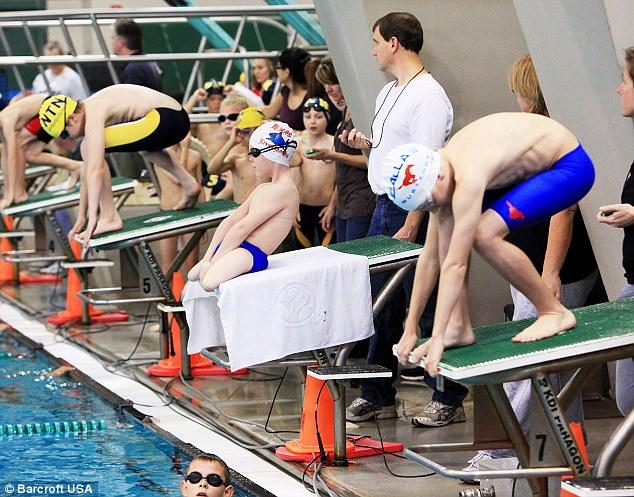 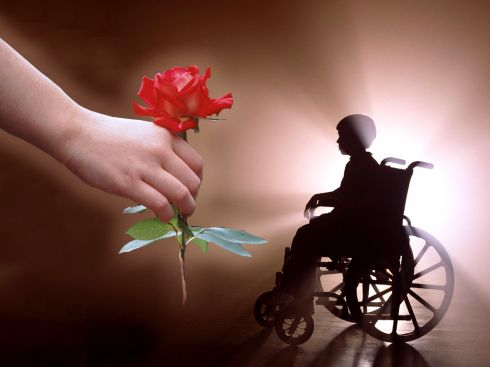